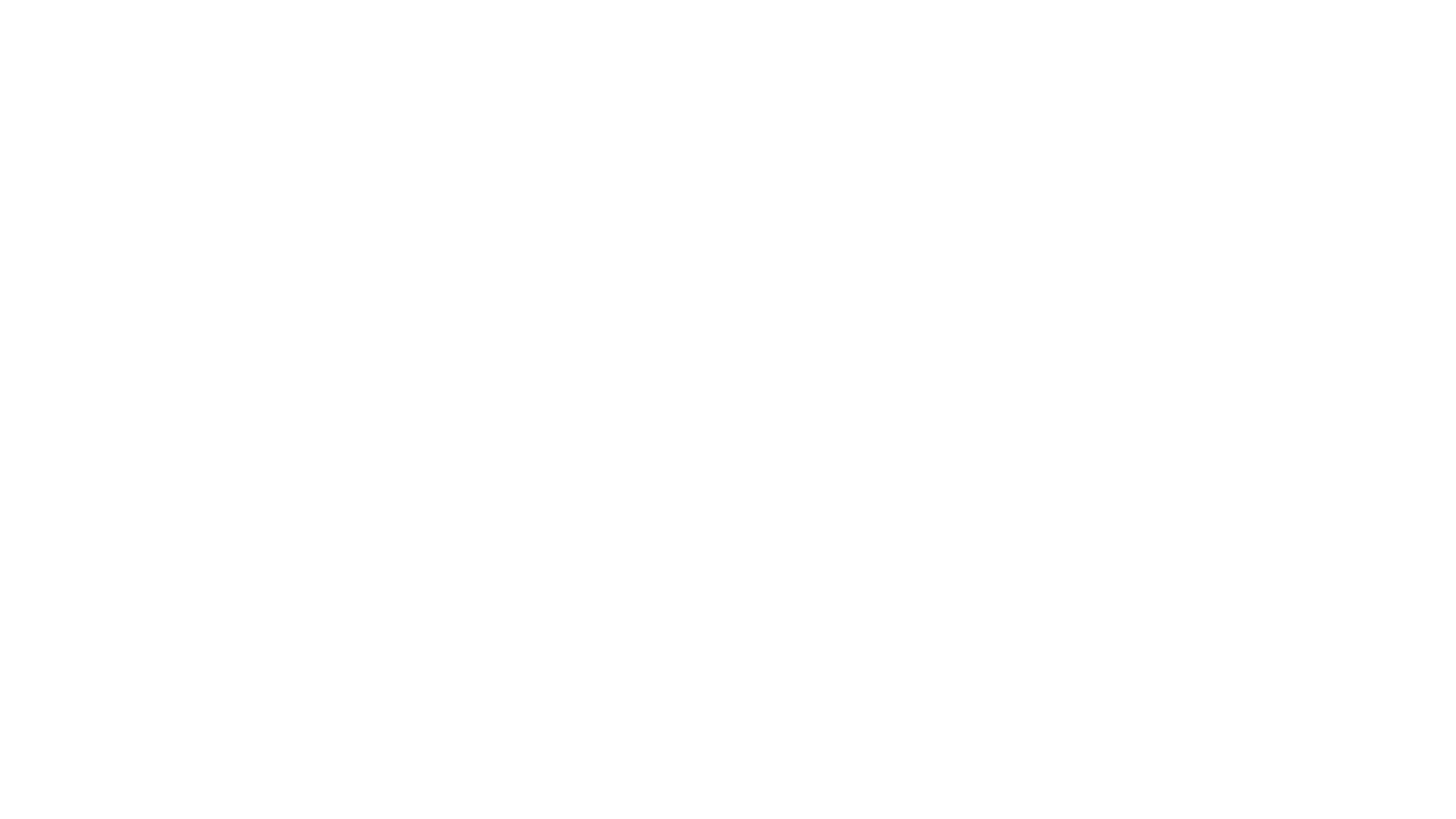 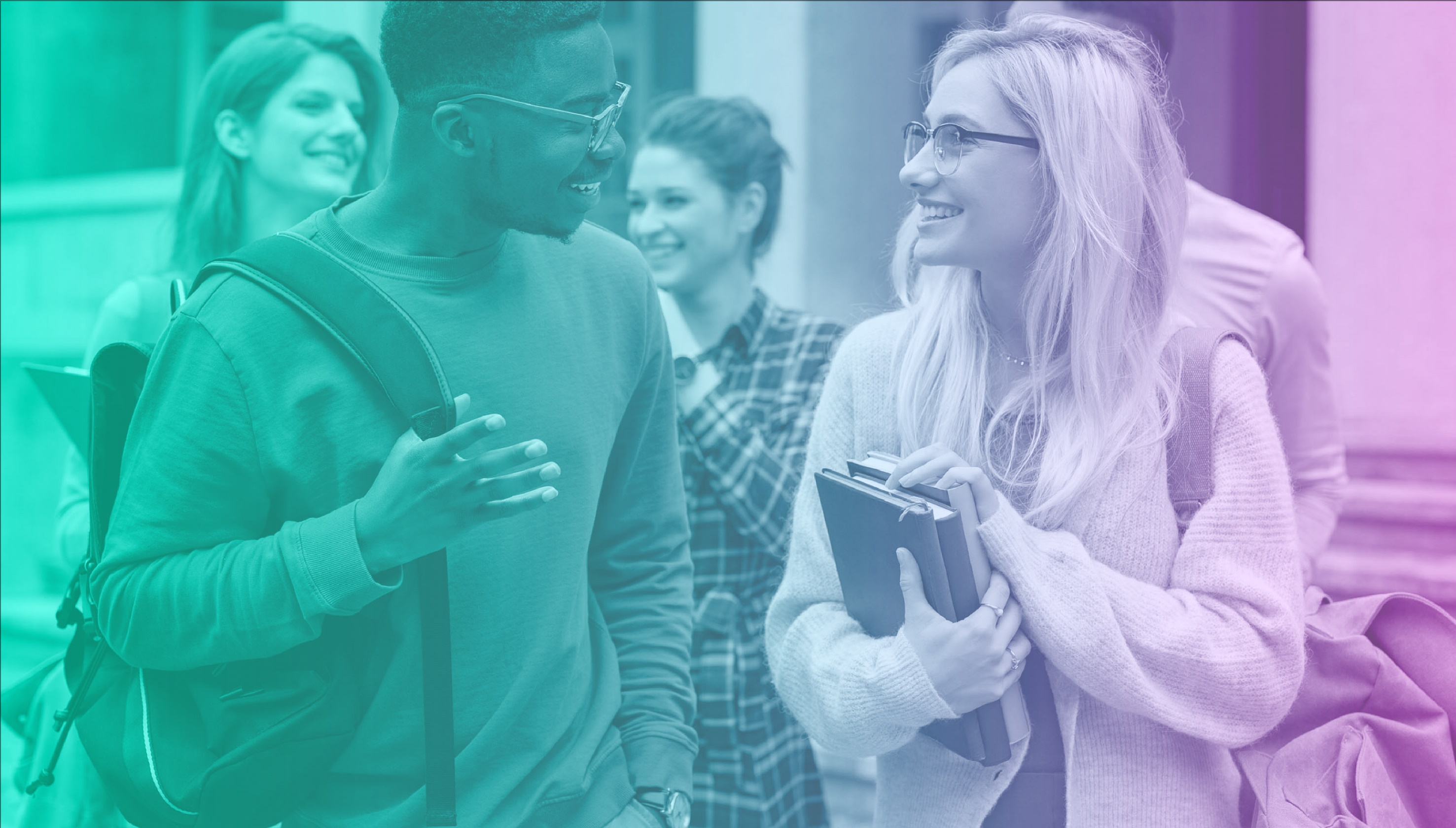 Overview of Financial Aid Application Process
For the Class of 2022
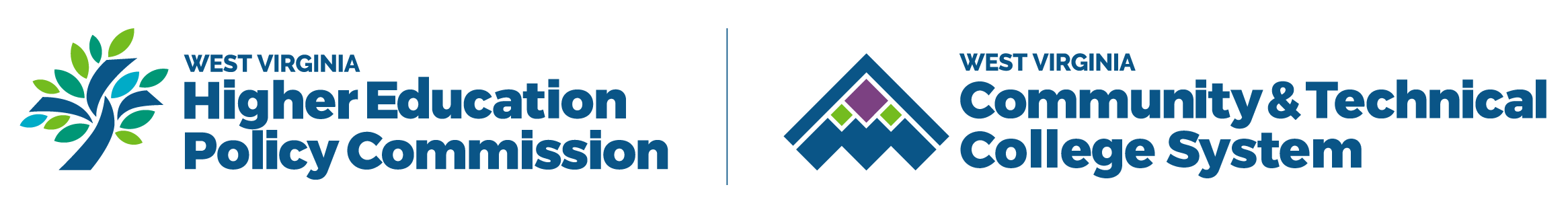 Financial Aid Applications
FAFSA – (Free Application for Federal Student Aid) – www.fafsa.ed.gov
Promise Application – www.collegeforwv.com/promise
WV Invests Application – www.collegeforwv.com/wvinvests 
Institutional Applications
Private Scholarship Applications
[Speaker Notes: The Free Application for Federal Student Aid, or FAFSA, is used to apply for Pell Grants, state grants and other need-based aid.
 Colleges and universities participating in any of the federal financial aid programs will require this form.
 Deadlines for the FAFSA vary from school to school.
 There are several different ways you can file your FAFSA:
 You can get a paper FAFSA (English or Spanish) from your high school, the college you plan to attend or the Federal Student Aid Information Center.
 You can apply online using FAFSA on the Web at www.fafsa.ed.gov*.  You’ll need a computer, Internet access, web browser and printer.
 If you don’t have Internet access and would like to file electronically, you can use FAFSA Express as long as your computer has a modem.  You can request the free software from the Department of Education by calling 1800-4-FED-AID.






*NOTE:  You will find a listing of important financial aid resources in the reference section of the Financial Aid Night Kit (R09).  Using this form as a handout will give your audience a place to reference important phone numbers and websites that you mention to during this presentation.]
WWW.FAFSA.GOV
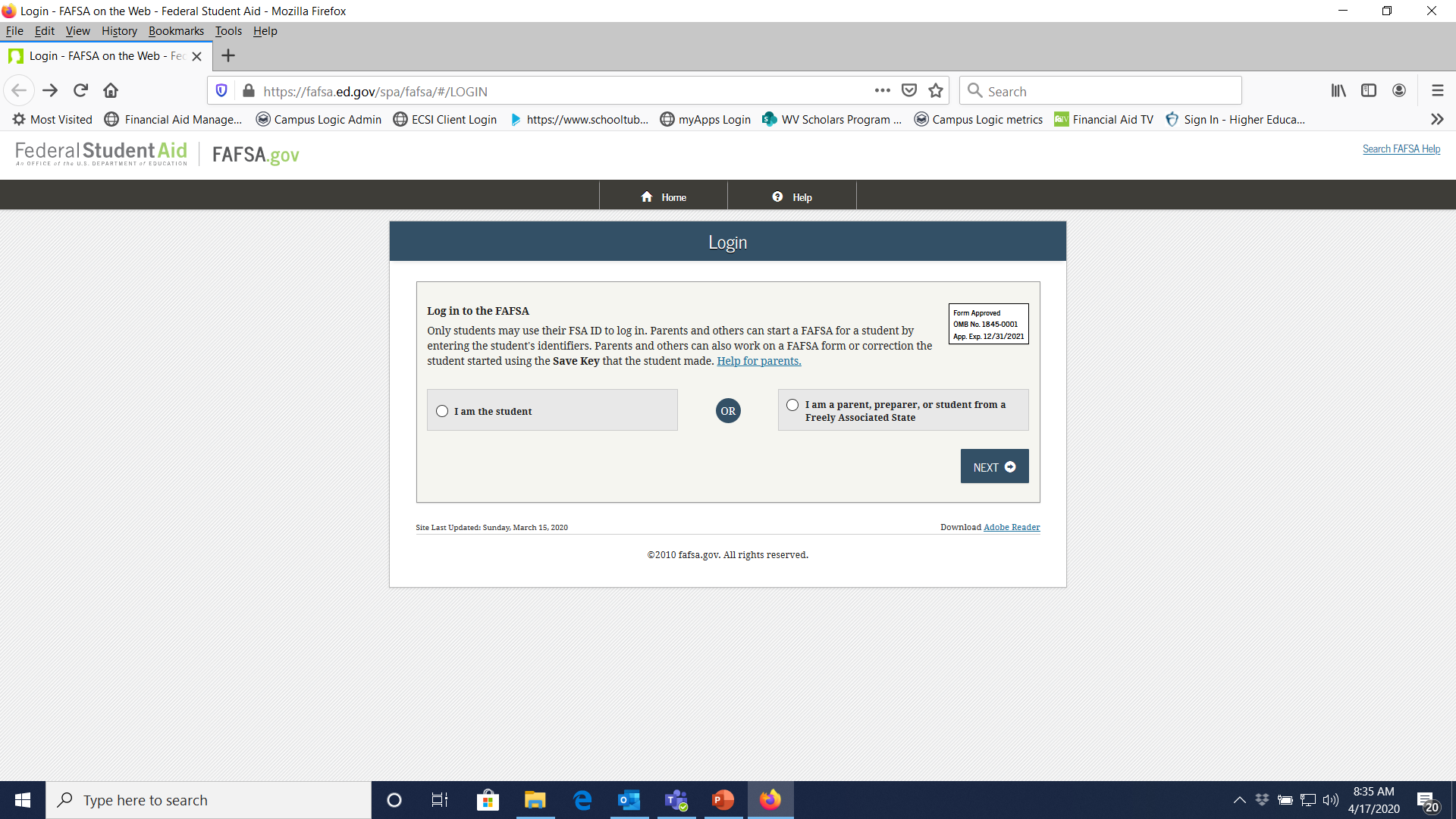 Available: 
October 1, 2021
Promise deadline  
March 1, 2022
WV State Grant deadline April 15, 2022
WV Invests priority deadline April 15, 2022
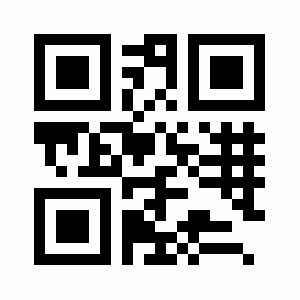 The FAFSA –	A Five Step Process
Section 1 –  Student Information
Section 2 – Student Dependency Status
Section 3 – Parental Information
Section 4 – Student Finances
Section 5 – List of Schools
How is Dependency Determined?
At least 24 years old by December 31st of the year preceding the award year;
Graduate or professional student;
Married;
Has legal dependents other than a spouse;
Both parents deceased or ward of the court;
Veteran or active duty for purpose other than training of the U.S. Armed Forces; or
Foster care, emancipated minor, legal guardianship;
Homeless or unaccompanied youth.
Frequent FAFSA Errors
Social Security Number
Parent Information
Untaxed income
U.S. income taxes paid 
Household size
Number in postsecondary education
FAFSA Year
IRS Link to FAFSA
Available October for 2022-2023
Allow applicants and parents of dependent applicants to transfer 2020 tax return information from an IRS Web site directly into their FAFSA
Income from IRS will be masked and won’t be able to be changed
Federal Student Aid ID (FSAID)
Gives you access to Federal Student Aid online systems
Serves as your electronic signature
Create a username and password to sign and access your FAFSA
Can link your e-mail or cell phone to your ID
FAFSA ON THE WEB
Application is processed in order it was received usually within 72 hours
If you provide e-mail address, you will receive an e-mail with a “link” to view your Student Aid Report (SAR) on-line
Important that you review your Student Aid Report
Making Corrections
Corrections to FAFSA data may be made by: 
	Using FAFSA on the Web (www.fafsa.gov) 	if student has a FSAID;
	Updating paper SAR (SAR Information 	Acknowledgement cannot be used to make 	corrections); or
	Submitting documentation to college’s 	financial aid office
Verification
The U.S. Department of Education randomly selects;
Student must comply with institutional request for information;
Use either IRS Data Retrieval Process, or
Must contact IRS to request a tax transcript be sent at www.irs.gov or by calling 1-800-908-9946
Special Circumstances(Professional Judgment)
Cannot report on FAFSA
Send written explanation to financial aid office at each college
Examples include but not limited to:
Change in employment status
Medical expenses not covered by insurance
Change in parent marital status
Basic Equation of Need
Cost of Attendance (COA)
Expected Family Contribution (EFC)

Student’s Financial Need (eligibility)
[Speaker Notes: When applying for federal student aid, the information you report is used in a formula established by the U.S. Congress.  The formula determines your expected family contribution (EFC), an amount the government says you and your family are able to contribute toward your education.  In reality, this may not be what you can or even will pay, but is a figure used to determine your eligibility for need-based aid.
Your EFC is used in an equation to determine your financial need or what I like to refer to as your financial aid eligibility.  The basic equation of need is the school’s cost of attendance, minus your expected family contribution, which equals your eligibility for need-based aid.
____________________________________________________________________________
Let’s look at the first component, cost of attendance.]
Cost of Attendance(varies from school to school)
Tuition and fees
Room and board
Books and supplies
Transportation
Miscellaneous personal expenses
Loan fees, study abroad costs, dependent or elder care expenses.
[Speaker Notes: The cost of attendance or COA is estimated by the school, within guidelines established by federal regulations.  The COA includes tuition and fees, room and board, and allowances for books and supplies, transportation, personal and incidental expenses.
Cost of attendance varies by the type of institution and the costs associated with attending that institution.  For example, independent (or private) colleges and universities do not receive government operational subsidies and therefore must charge students higher tuition and fees than state-supported community colleges or other public institutions of higher learning.
The cost of attendance can also vary by individual student.  A student who lives at home with his or her parents will have a lower room and board cost than that of a student who is living on campus in a dormitory.
____________________________________________________________________________
This takes us to the second component in the equation, the expected family contribution or what’s commonly referred to as the EFC.]
Determining the Expected Family Contribution (EFC)
Income
Asset Equity (excluding home equity)
Family Size
Number of Family Members in College (excludes parent enrolled in college)
Age of Parents
[Speaker Notes: The EFC is a quantitative estimate of your family’s ability to contribute to postsecondary educational expenses.  In general, the need analysis formula considers several financial factors in determining your EFC.  While the two most influential factors are your family’s income and asset equity, there are several additional elements that can affect the family’s ability to contribute toward college costs.
 The number of people in your family will affect the amount you can contribute; the more family members to be supported on a fixed amount of income, the less discretionary income there will be available for college expenses.
 The number of family members attending college is an important element in need analysis.  When more than one family member is attending college at least half-time, the EFC will be divided by that number.  For instance, let’s say a family of four with one in college has a $4,000 EFC.  If that same family had two in college their EFC would be reduced to $2,000.  According to the equation for need, both students would have an increase in eligibility for need-based aid of $2,000.
 The age of the student’s parents is another important factor.  The older the parents, the more money from equity in assets will need to be protected for retirement purposes.]
Federal Programs
Federal Pell Grant
Federal Supplemental Opportunity Grant
Federal Work-Study
TEACH Grant
Federal Direct Loan Program
[Speaker Notes: The Federal Pell Grant is for undergraduate students.
The annual award amounts range from $400 up to a maximum of $3,000.
The actual amount is based on the school’s cost of attendance, the student’s enrollment status (half-time, full-time) and the family’s EFC.]
Federal Pell Grant
Eligible students
Undergraduates pursuing first baccalaureate or professional degree
Aid administrator determines actual award amount based on enrollment status, and EFC (under 5,846 for 21-22)
Award amounts
Up to $6,495 maximum for 2021-22
[Speaker Notes: The Federal Pell Grant is for undergraduate students.
The annual award amounts range from $400 up to a maximum of $3,000.
The actual amount is based on the school’s cost of attendance, the student’s enrollment status (half-time, full-time) and the family’s EFC.]
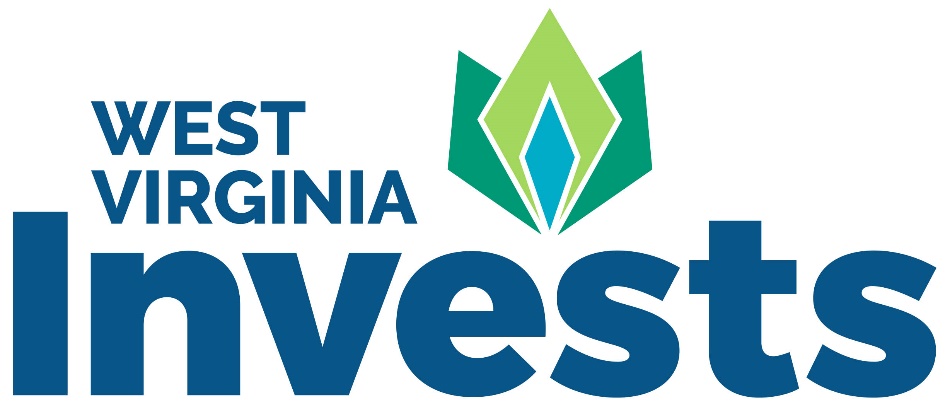 Last dollar grant
Must complete WV Invests application and FAFSA
Priority deadline of April 15, 2022 for 2022-23
Application will become available October 1, 2021 for 2022-23.
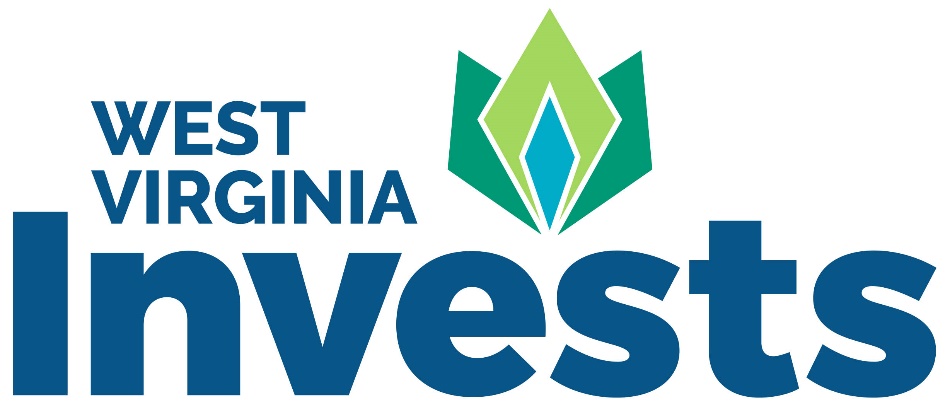 Must be a WV resident at least 12 months prior to applying;
High school diploma or equivalent;
Not in default on a federal student loan;
US citizen or eligible non-citizen 
Cannot have a prior degree of associates or higher or have attempted 90 or more credit hours
Be enrolled in an eligible program at a participating institution
Must maintain SAP
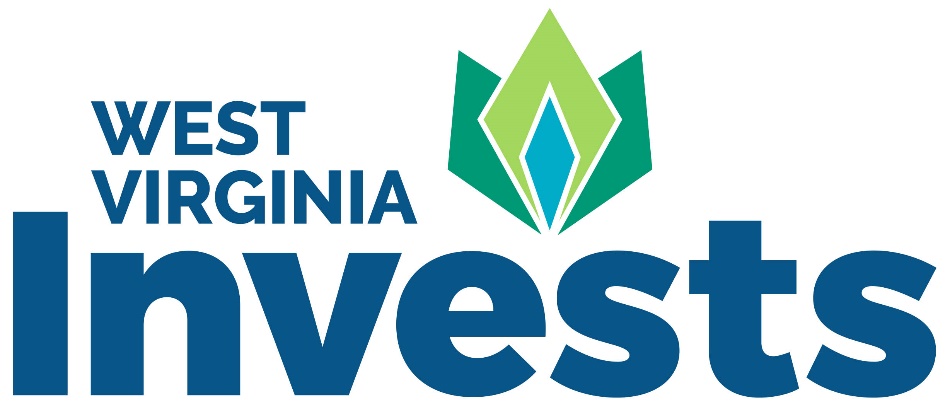 Complete drug screen before term begins
Sign Promissory Note agreeing to live in WV for 2 years
Complete 2 hours of community service ever term
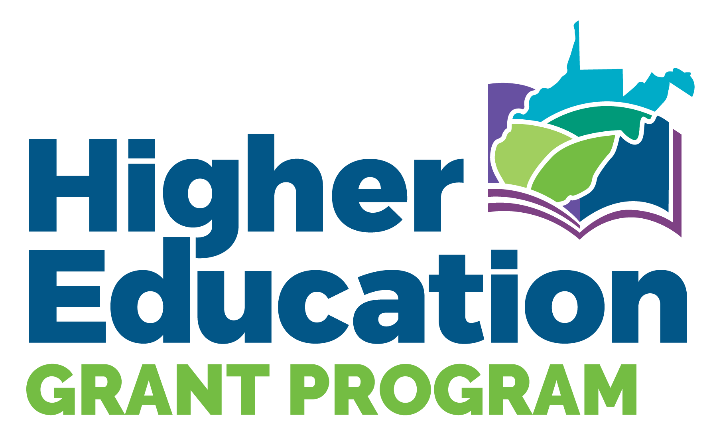 To establish academic eligibility students must have:
A 2.0 cumulative high school gpa (confirmed by post-secondary institutions); or
500 TASC/2250 GED score; or
A 2.0 cumulative college gpa if student has college credit
Renewal students must also complete 24 semester hours or equivalent
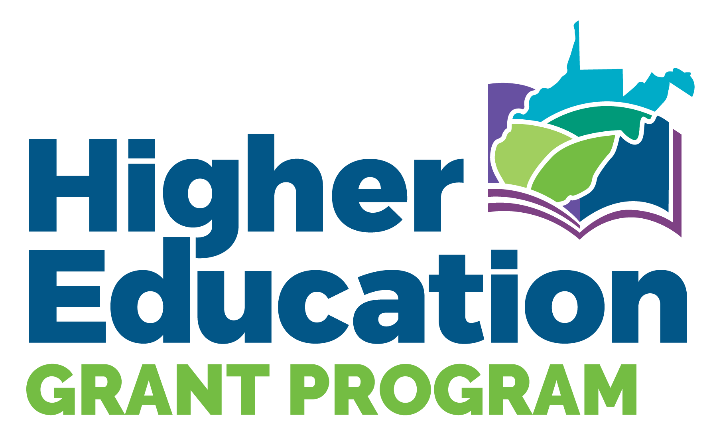 The only application students need to complete for the Higher Education Grant is the FAFSA
FAFSA must be first submitted by April 15, 2022 deadline.
However, FAFSA needs to be correct by beginning of May to be considered in award cycle, can lose eligibility if changes to FAFSA are made.
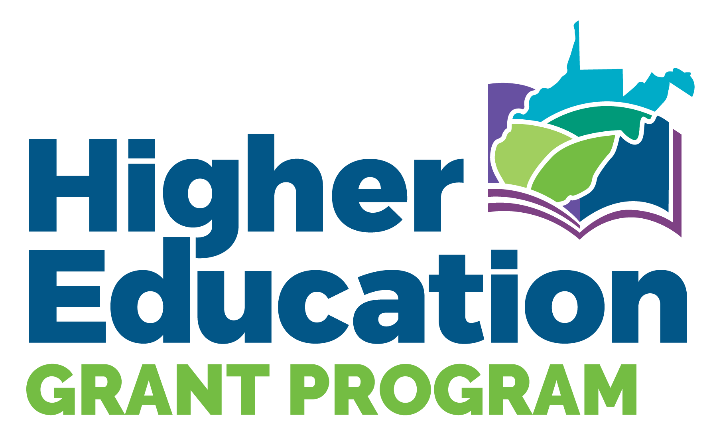 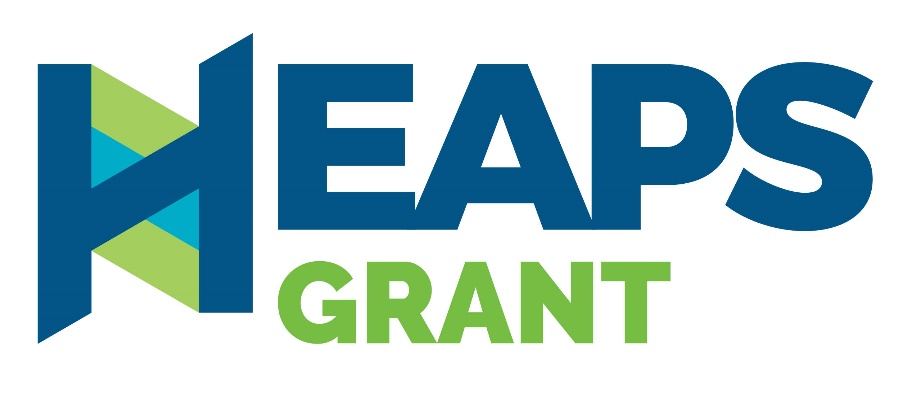 Block grant given to public 4-year, public 2-year, private non-profit, and career and vocational centers for their part-time students 
$247 a credit hour for 20-21 at non-public colleges
Students must be enrolled 3-11 hours to be eligible for HEAPS part-time
Students must have a 2.0 cum GPA and meet SAP
Contact college/vocational school for application
FAFSA required
[Speaker Notes: Regular HEAPS is still the same. Whoever asks for it first gets returned funds.]
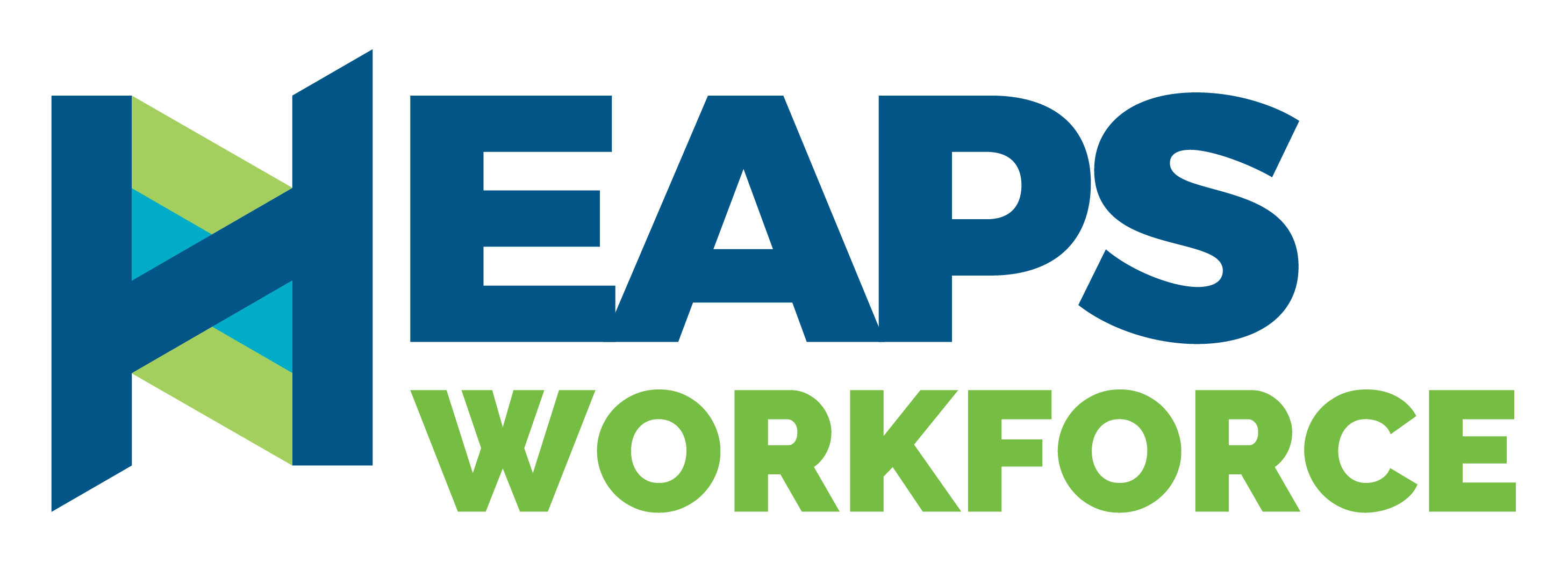 Application becomes available on July 1; 
  Can receive up to $2,000 or tuition and fees
  For Certificate or short-term training programs like     certified medical training, mining, gaming, LPN etc.
  Must file the FAFSA and complete HEAPS application
  Contact the college/vocational school for application